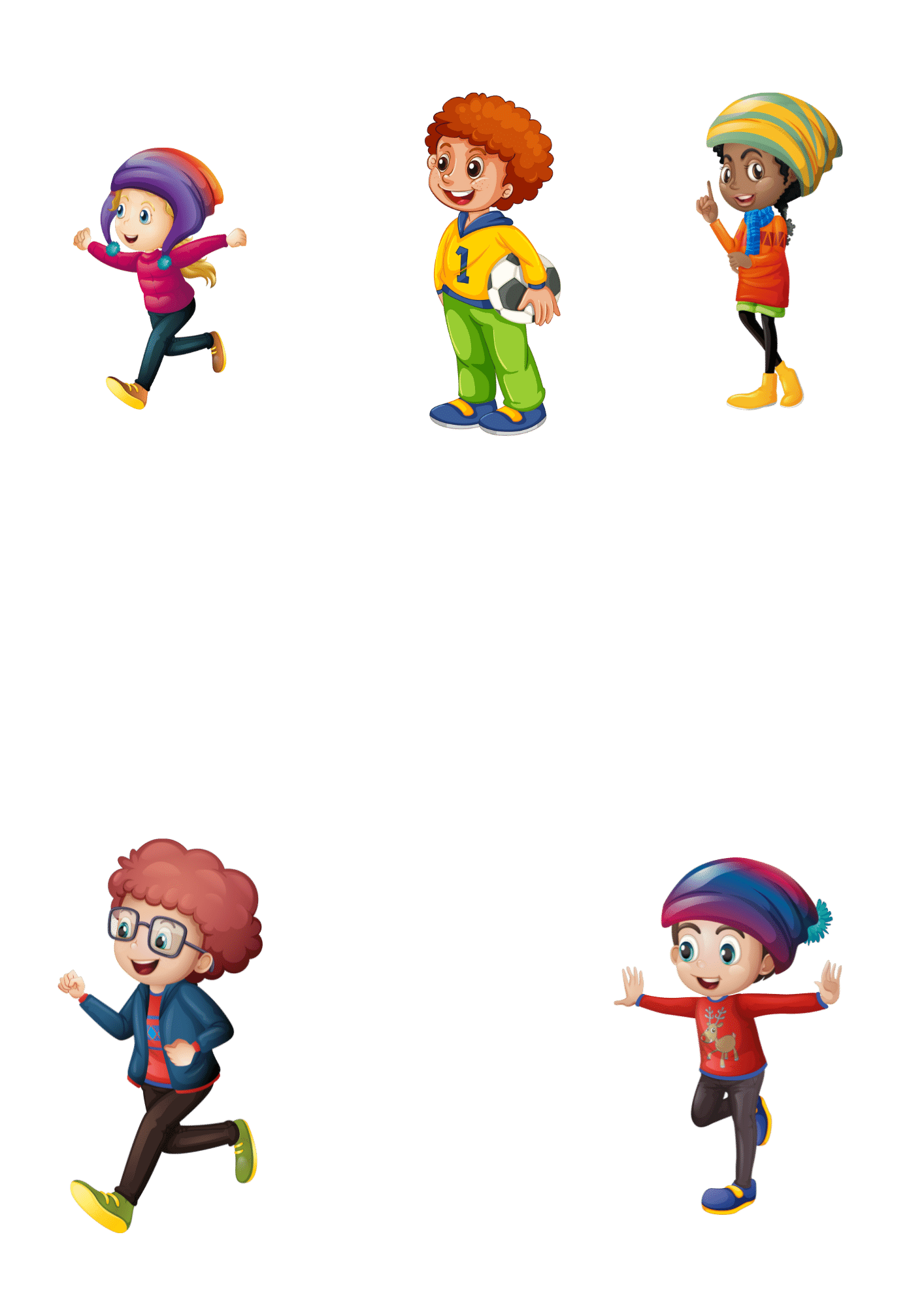 الفصل الثامن
القياس
٨-٤ قياس المساحة
نشاط
أدوات
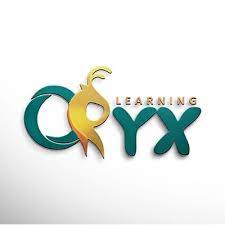 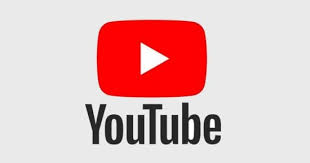 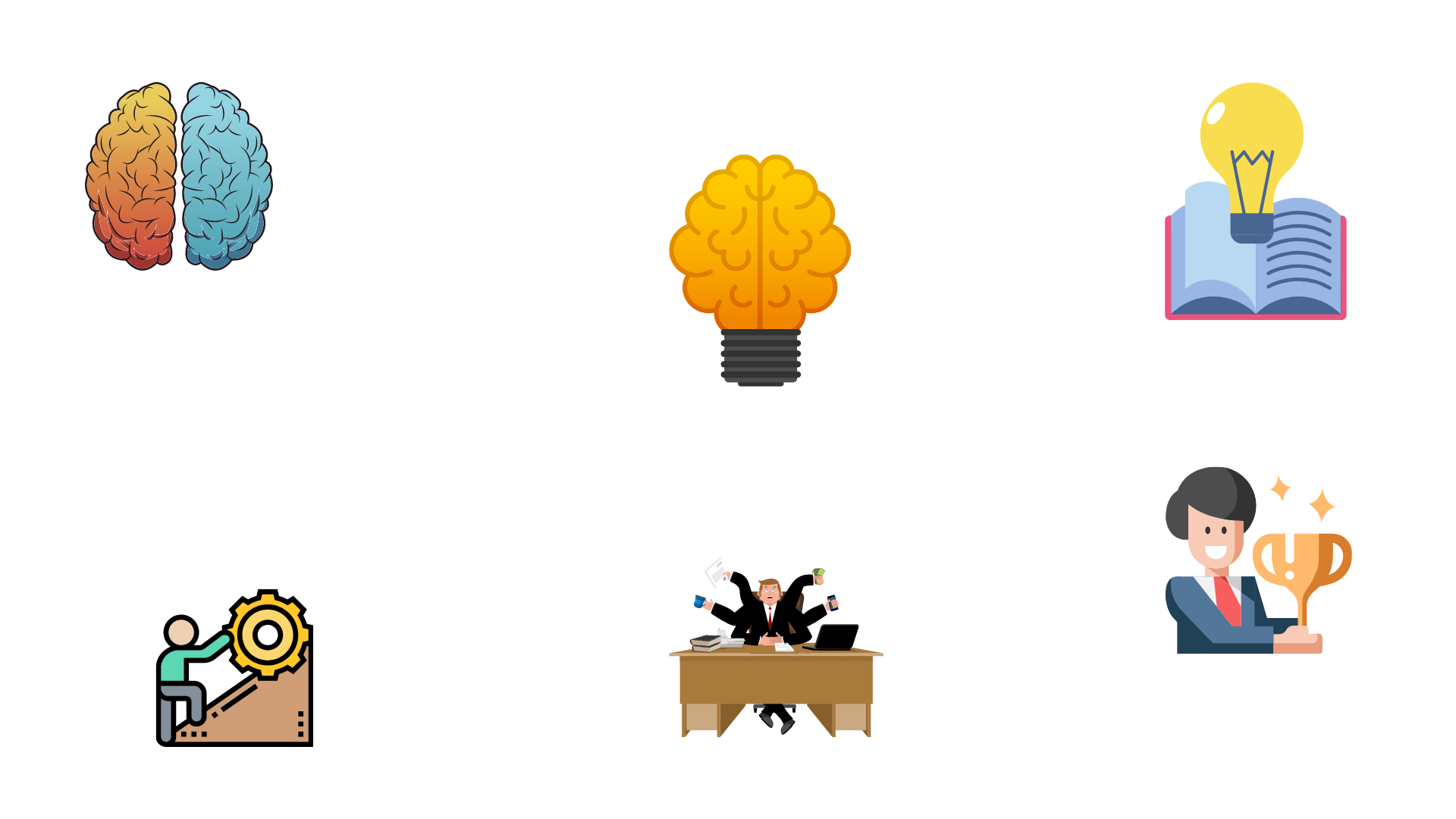 فكرة الدرس
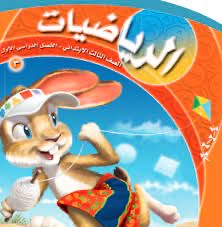 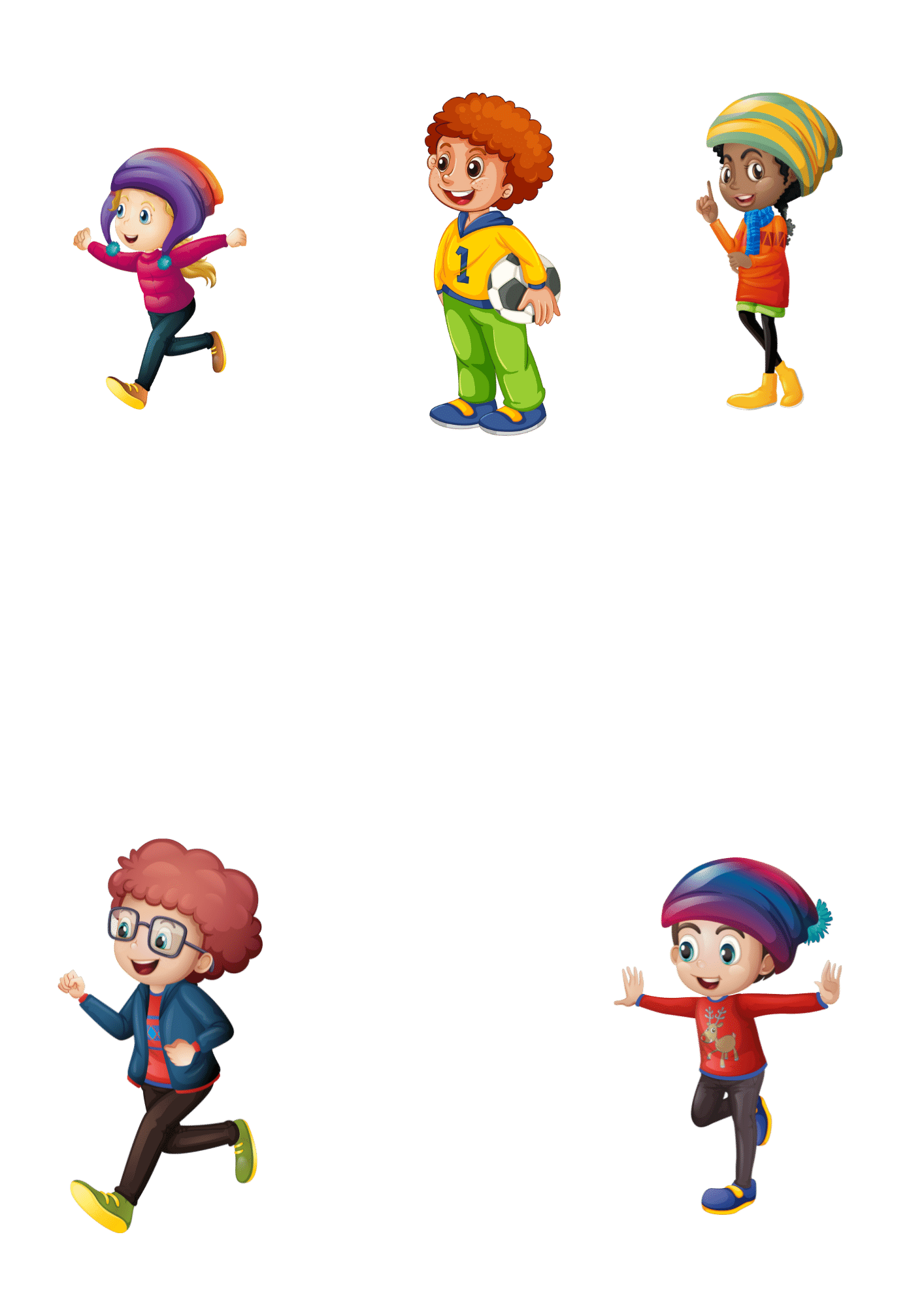 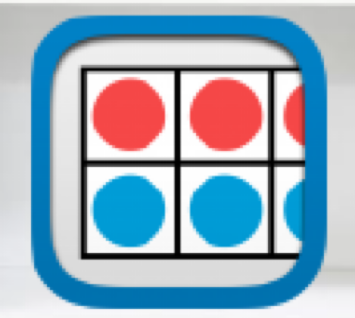 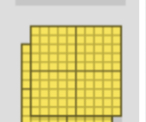 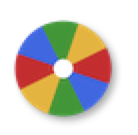 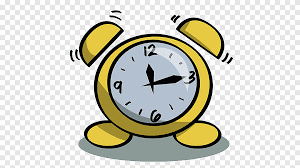 أجد مساحة شكل هندسي
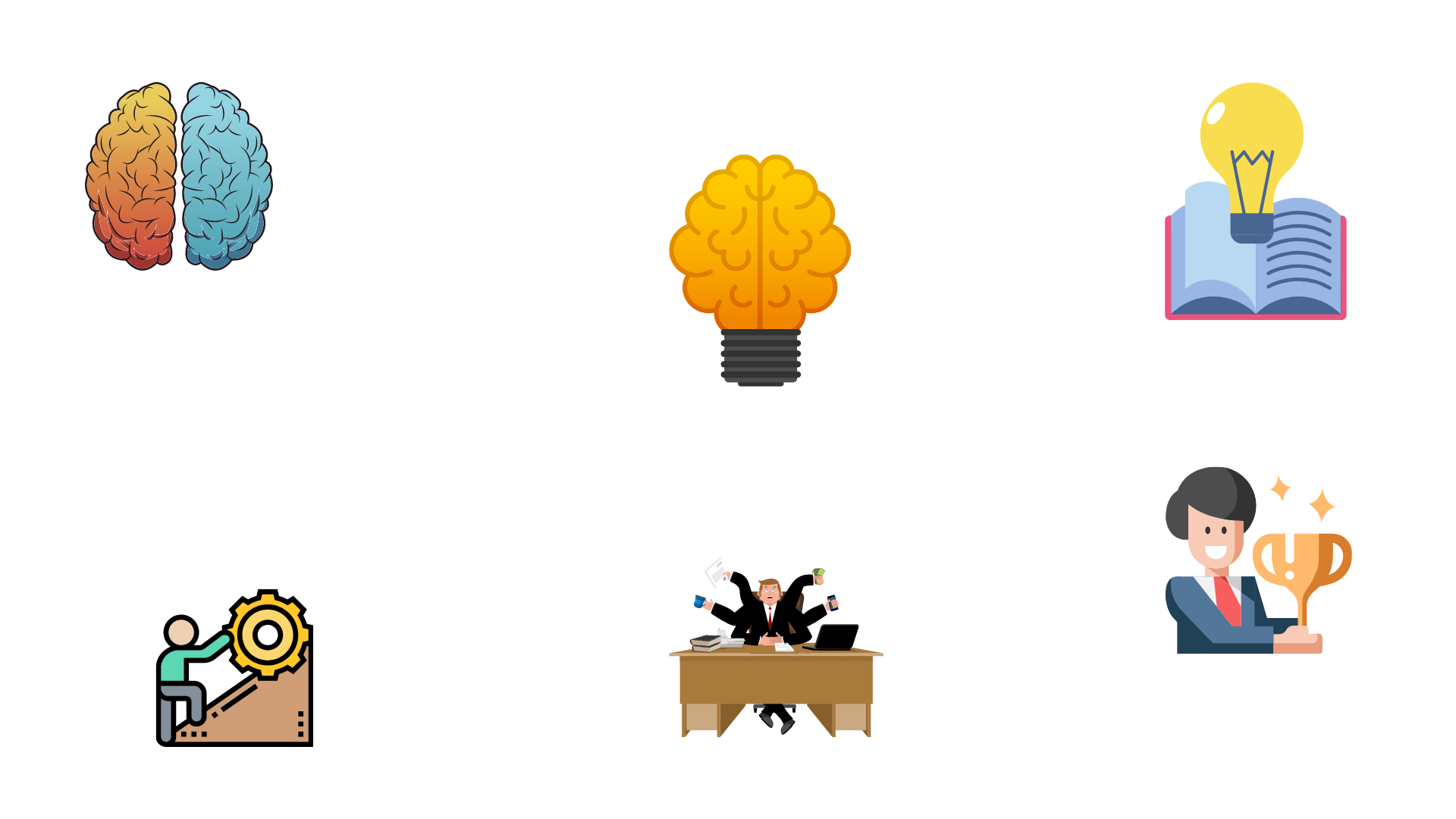 نشاط
أدوات
١
١
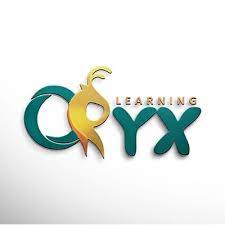 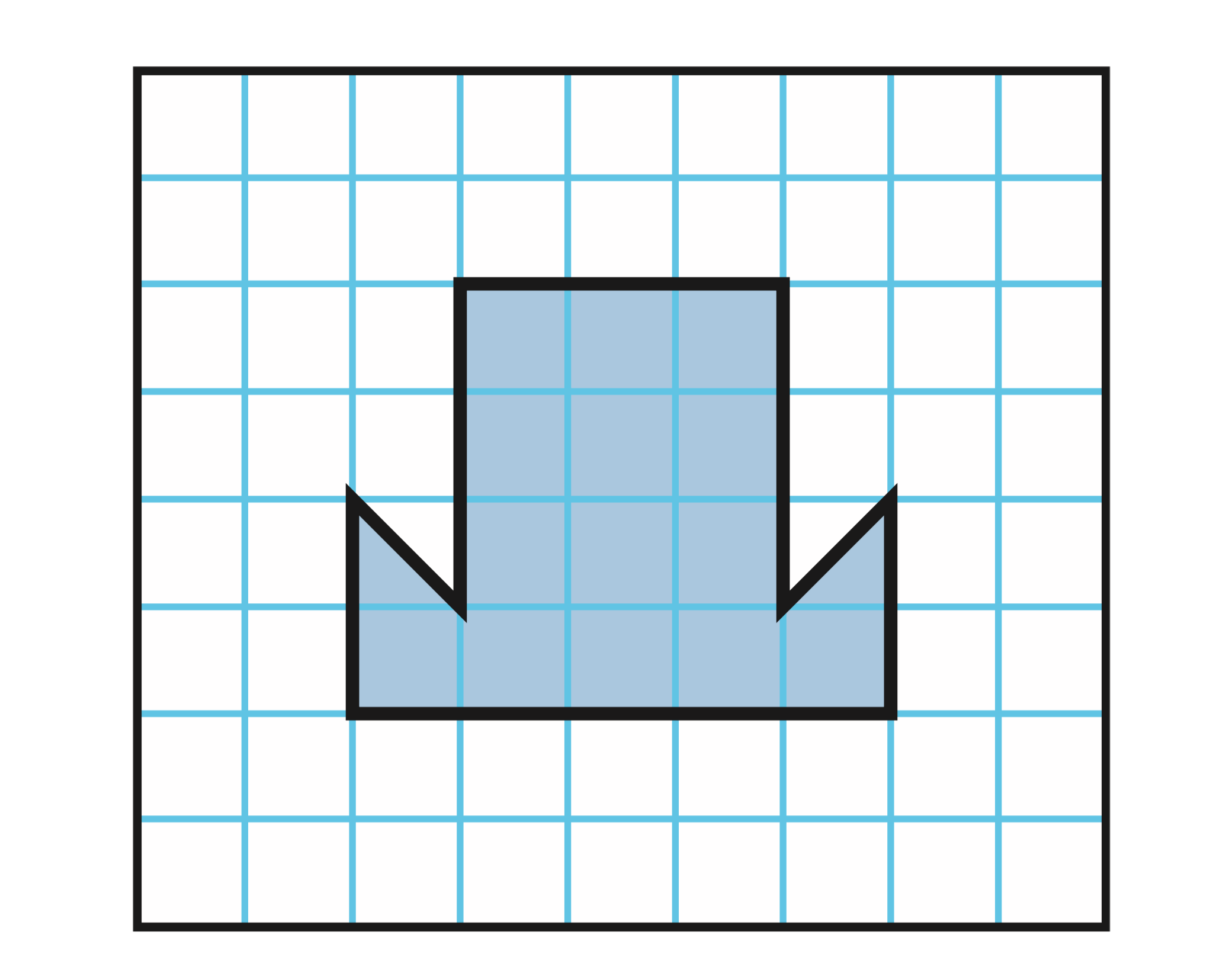 استعد
٢
٢
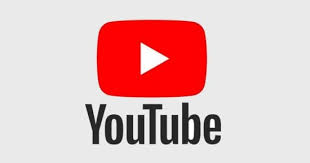 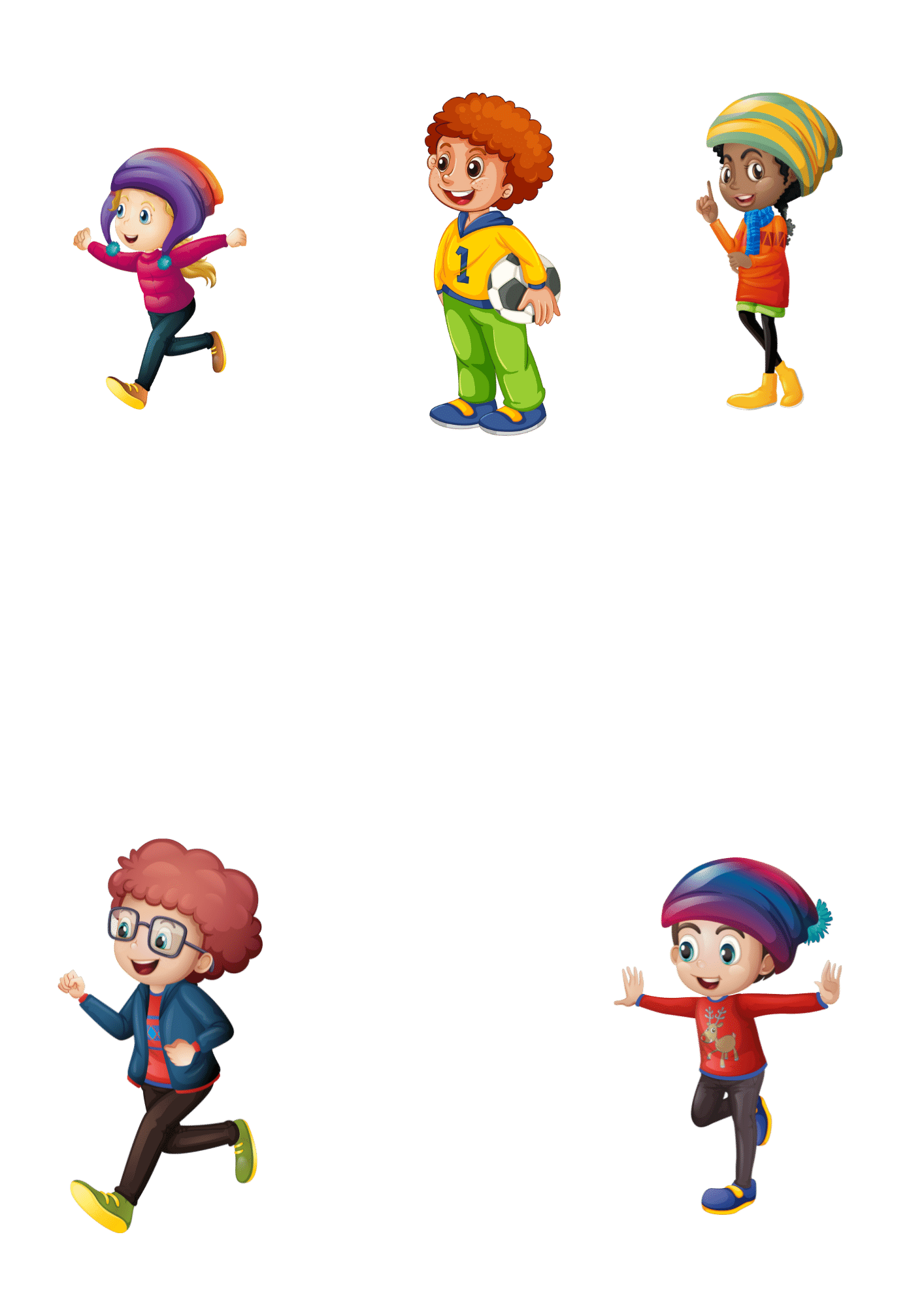 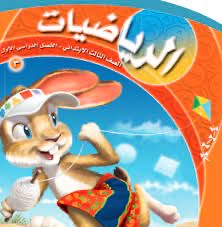 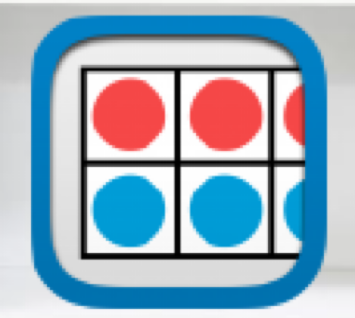 ١
١
١
١
١
١
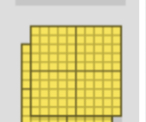 أقدر مساحة هذ الشكل ؟
١
١
١
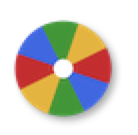 ١
١
١
١
١
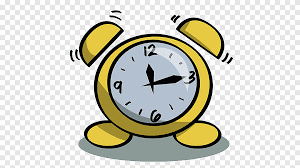 هي عدد الوحدات المربعة اللازمة لتغطية شكل مامن غير تداخل
المساحة
نشاط
أدوات
١
١
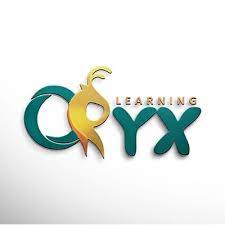 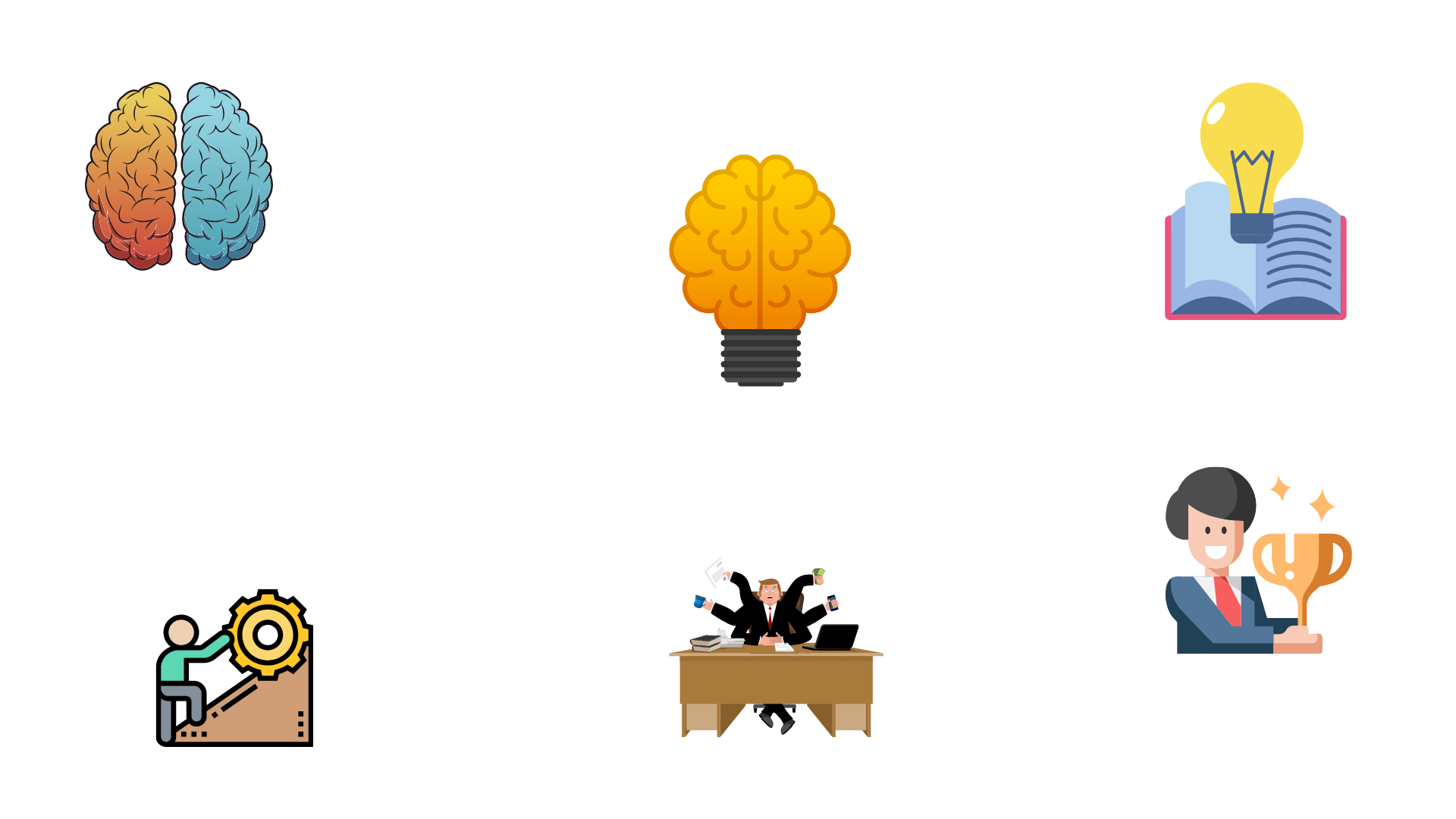 ٢
٢
إيضاح
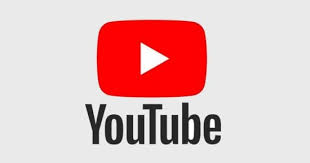 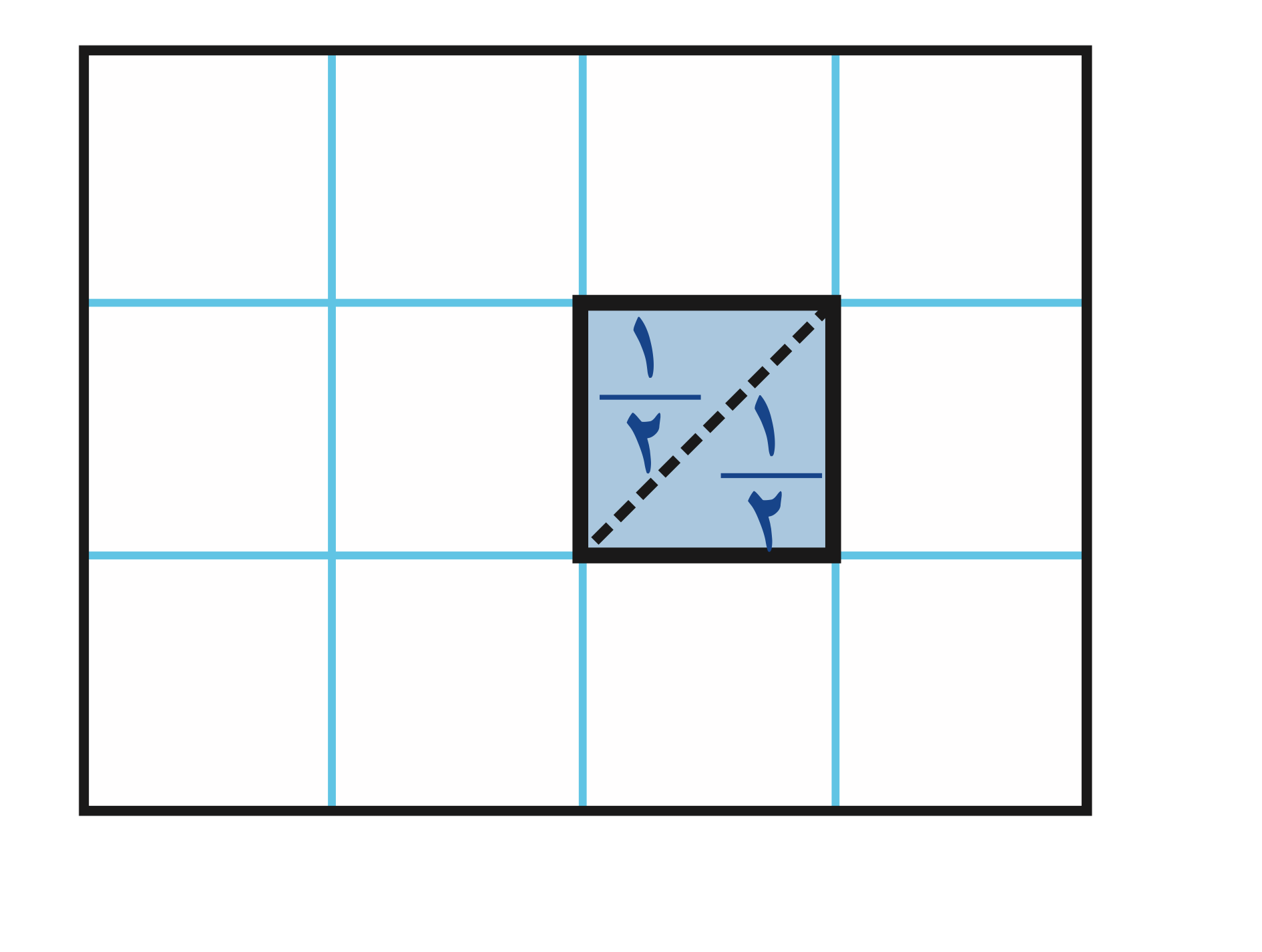 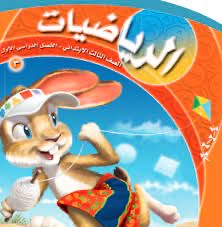 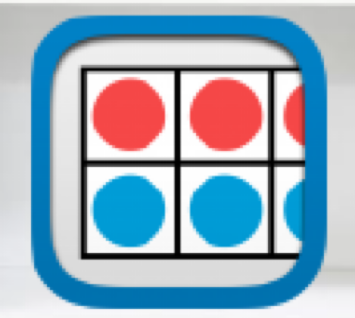 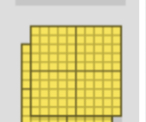 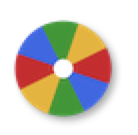 نصف  مربع
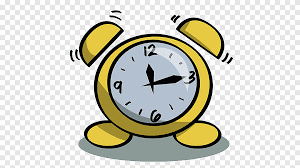 مربع  كامل
نشاط
أدوات
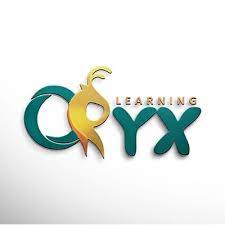 تأكد
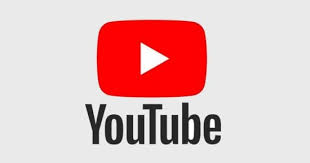 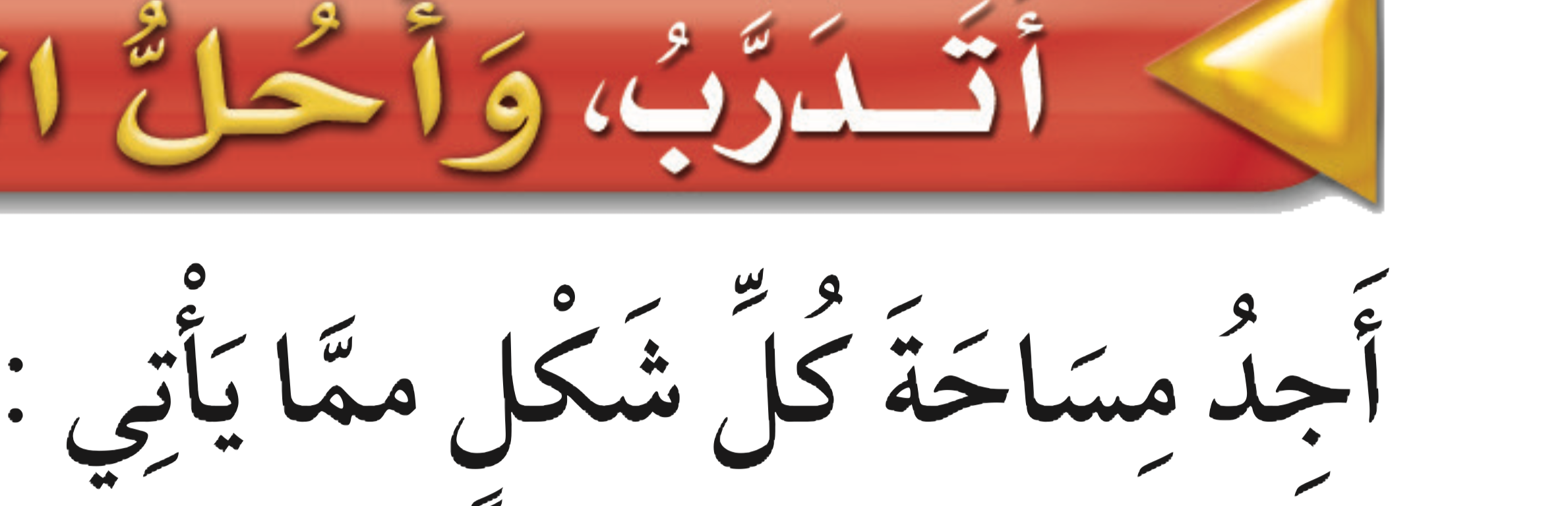 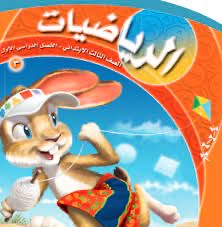 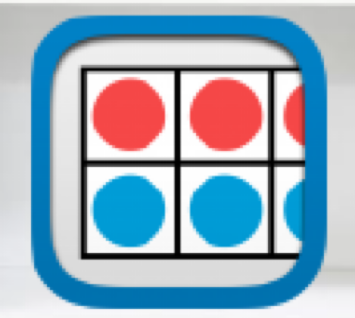 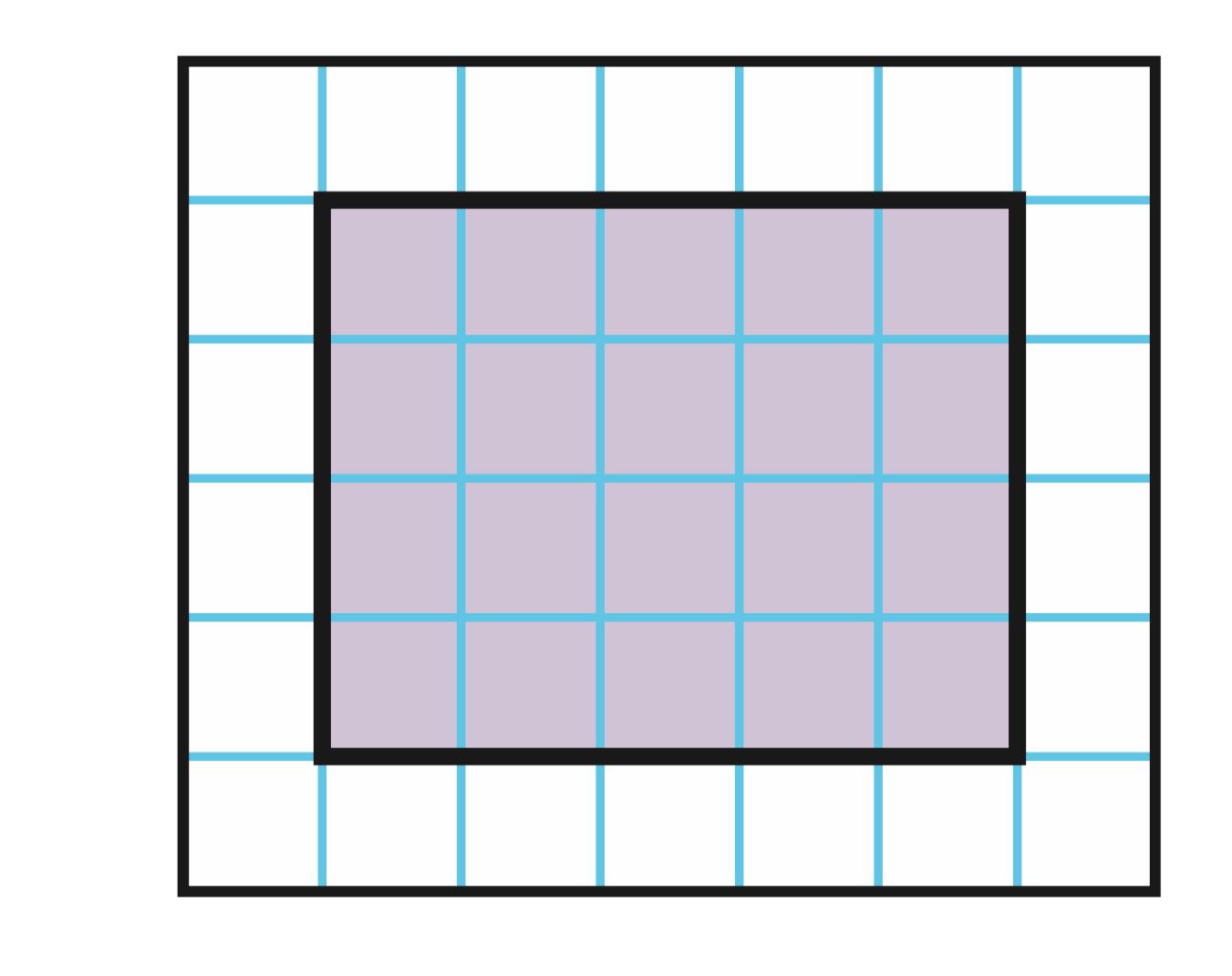 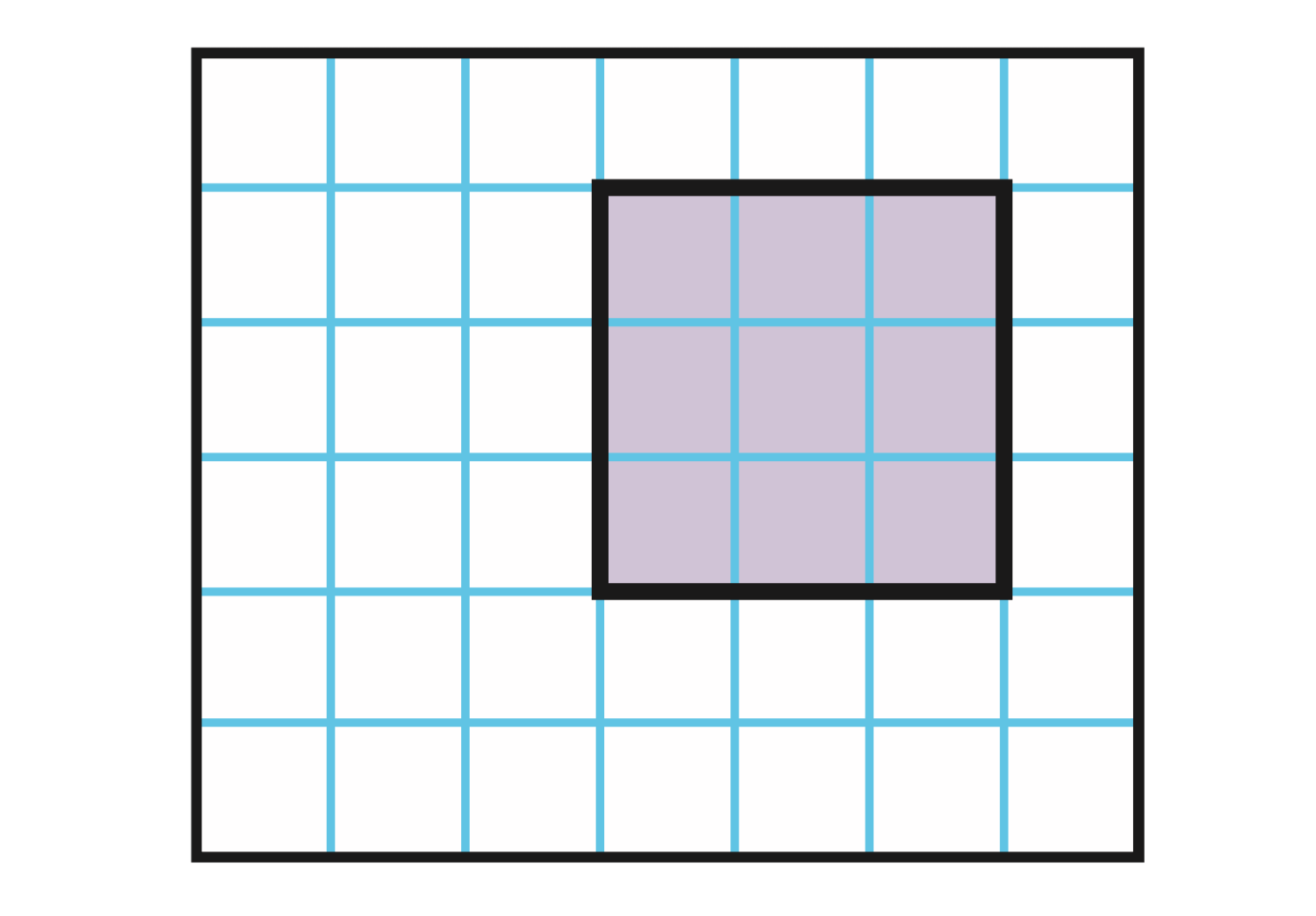 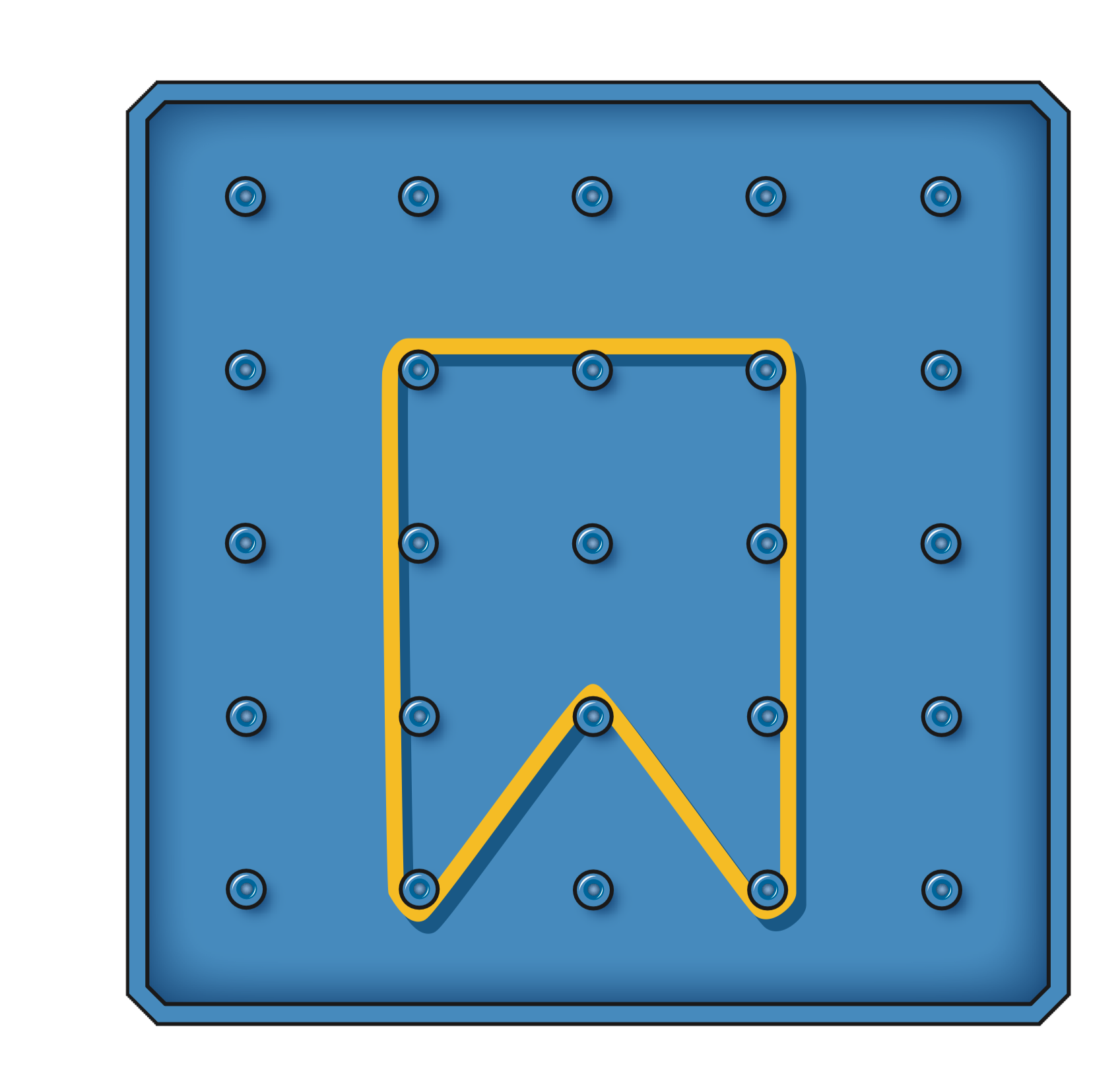 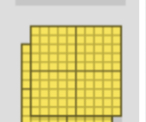 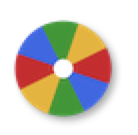 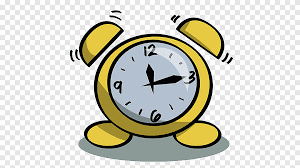 ٥ وحدات مربعة
٢٠ وحدة مربعة
٩ وحدات مربعة
نشاط
أدوات
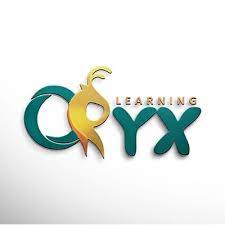 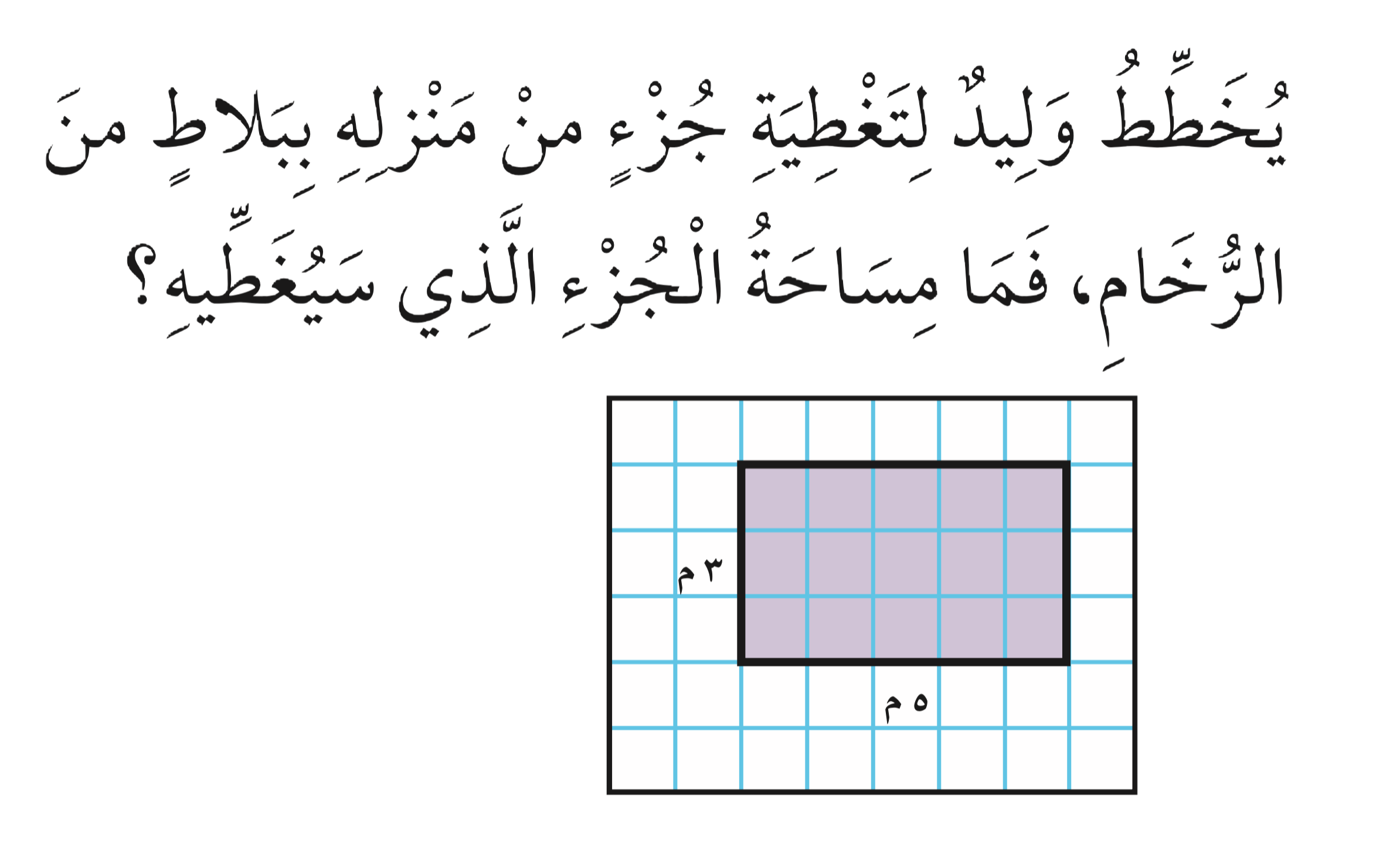 تأكد
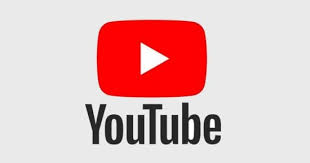 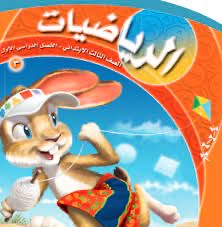 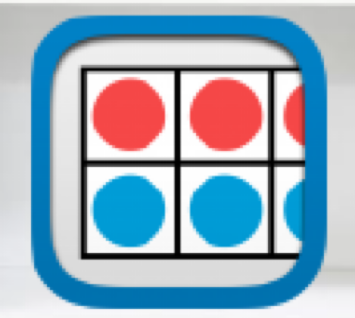 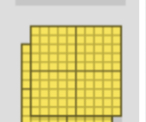 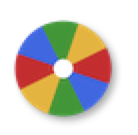 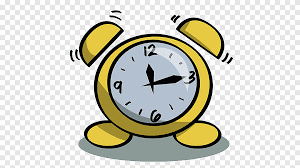 ٥ × ٣= ١٥ متر مربع
نشاط
أدوات
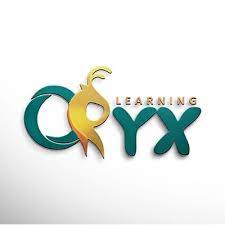 تأكد
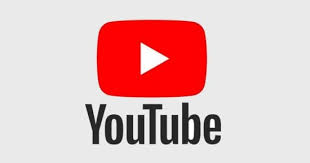 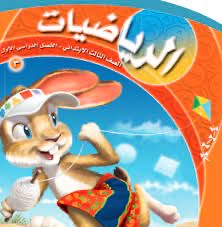 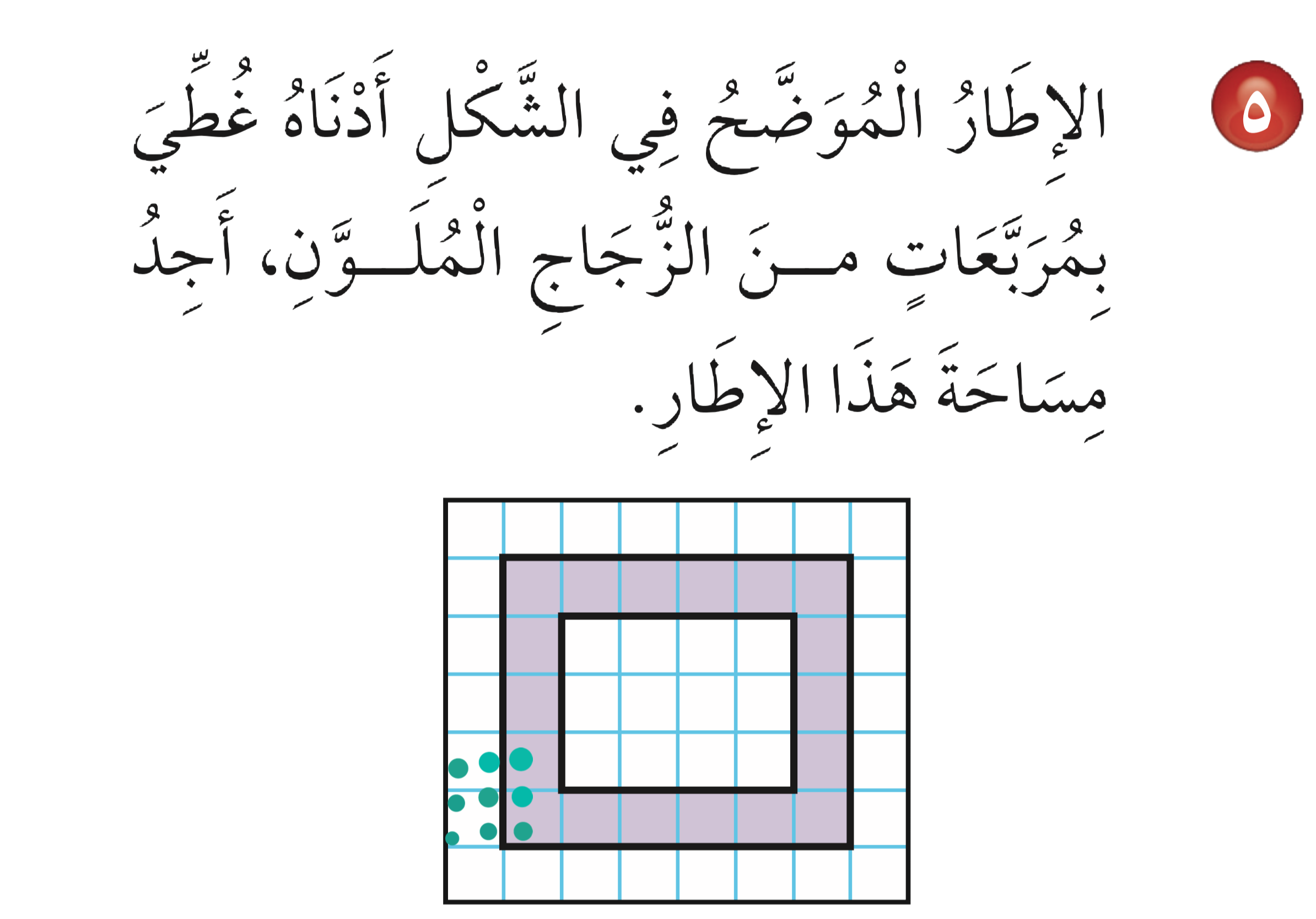 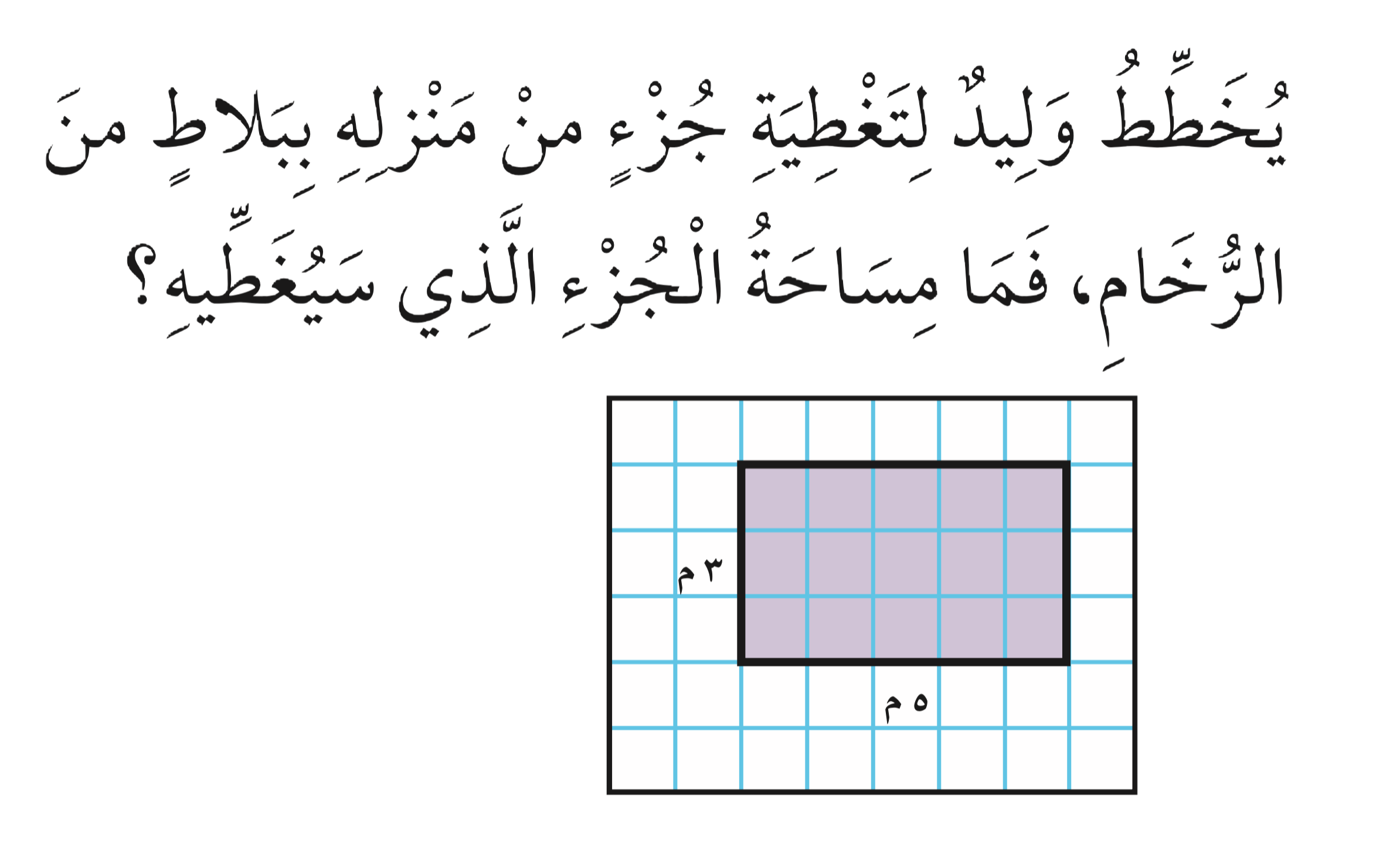 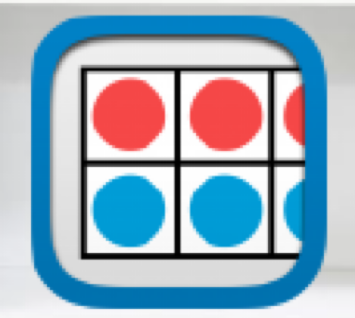 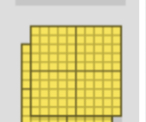 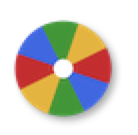 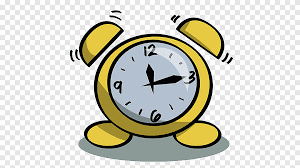 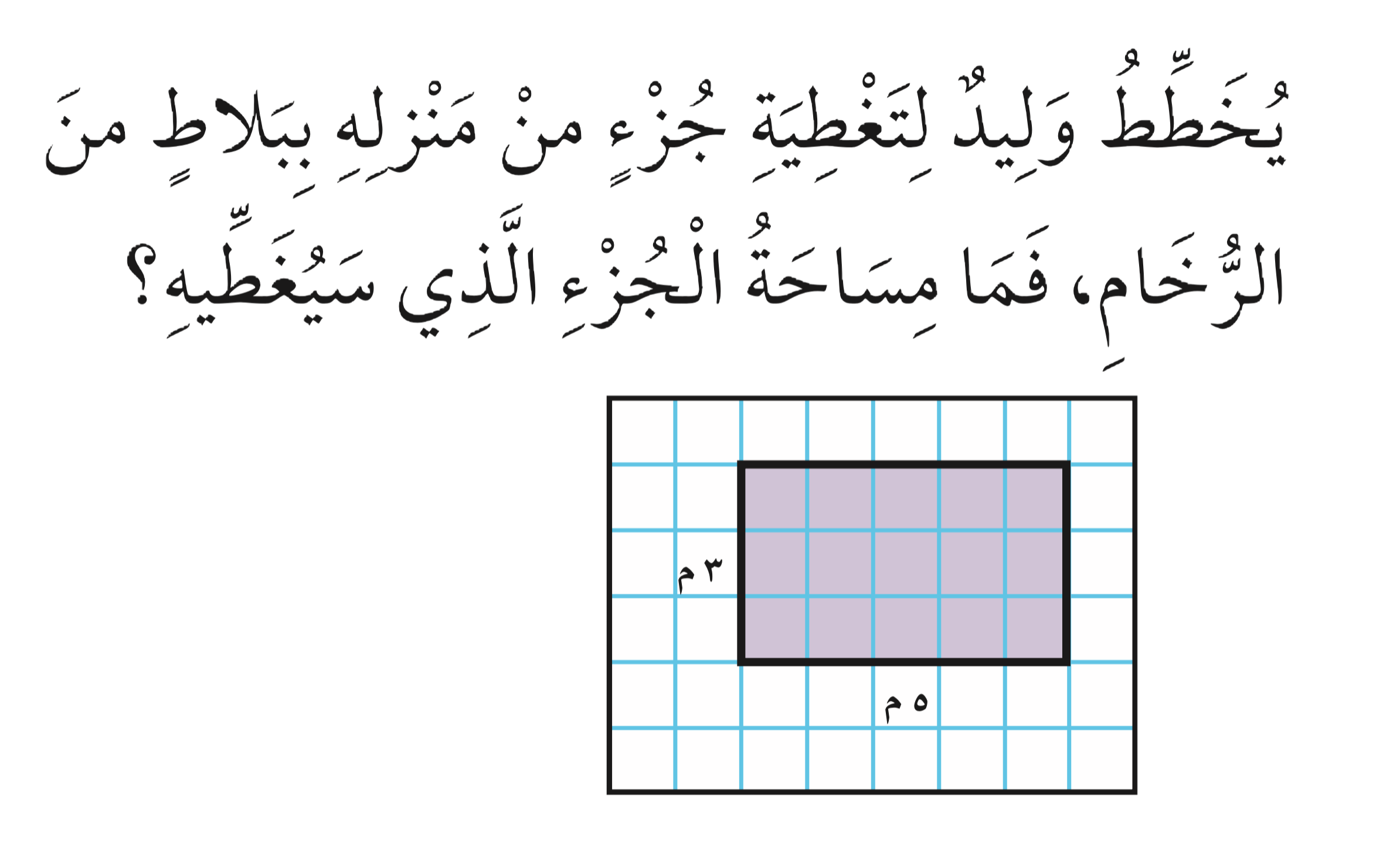 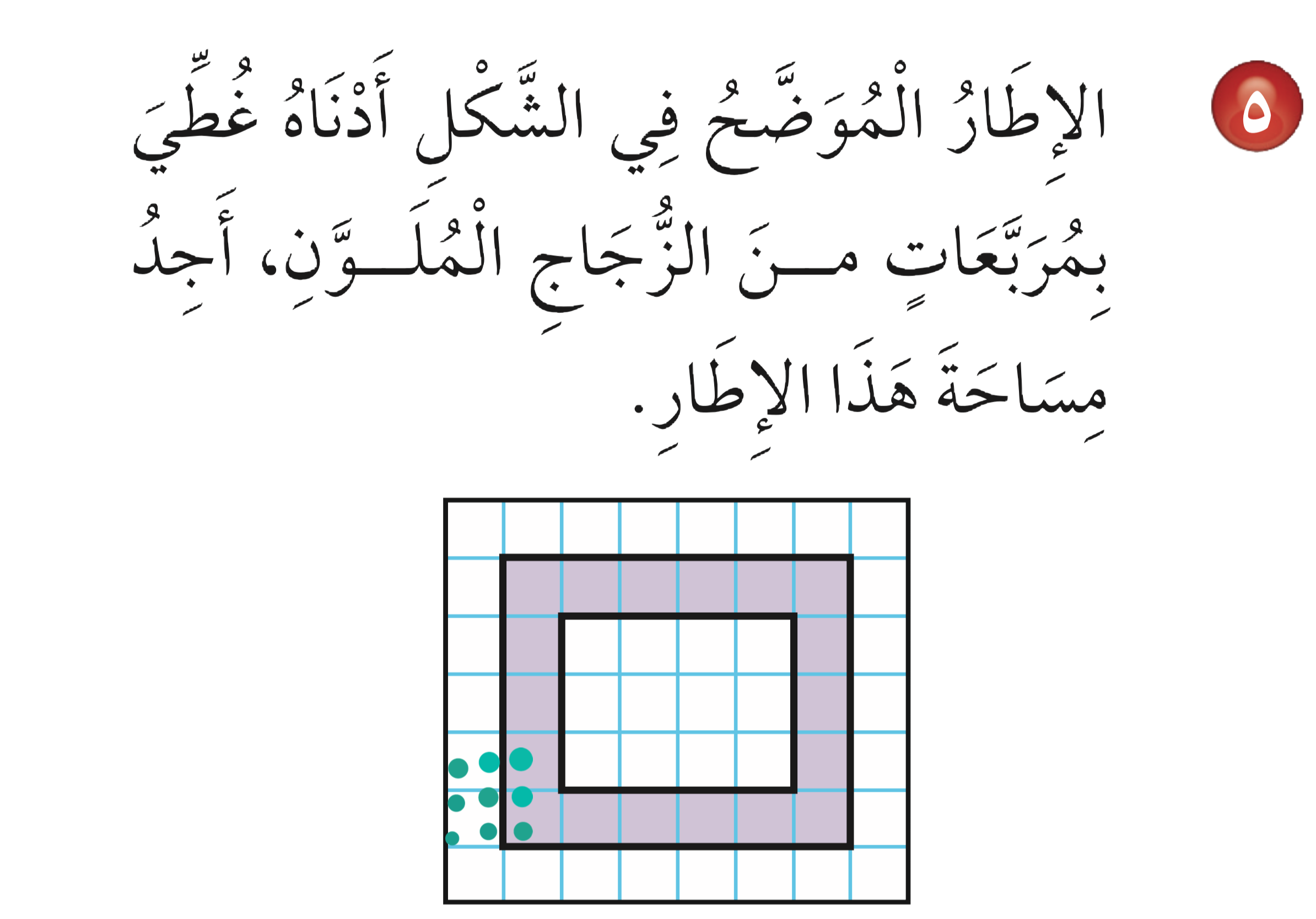 ١٨ وحدة مربعة
٥ × ٣= ١٥ متر مربع
نشاط
أدوات
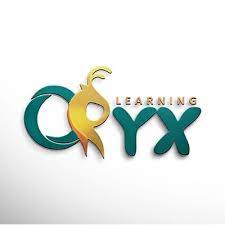 أتدرب وأحل المسائل
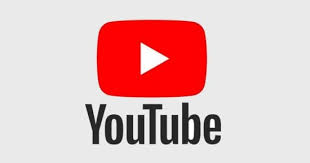 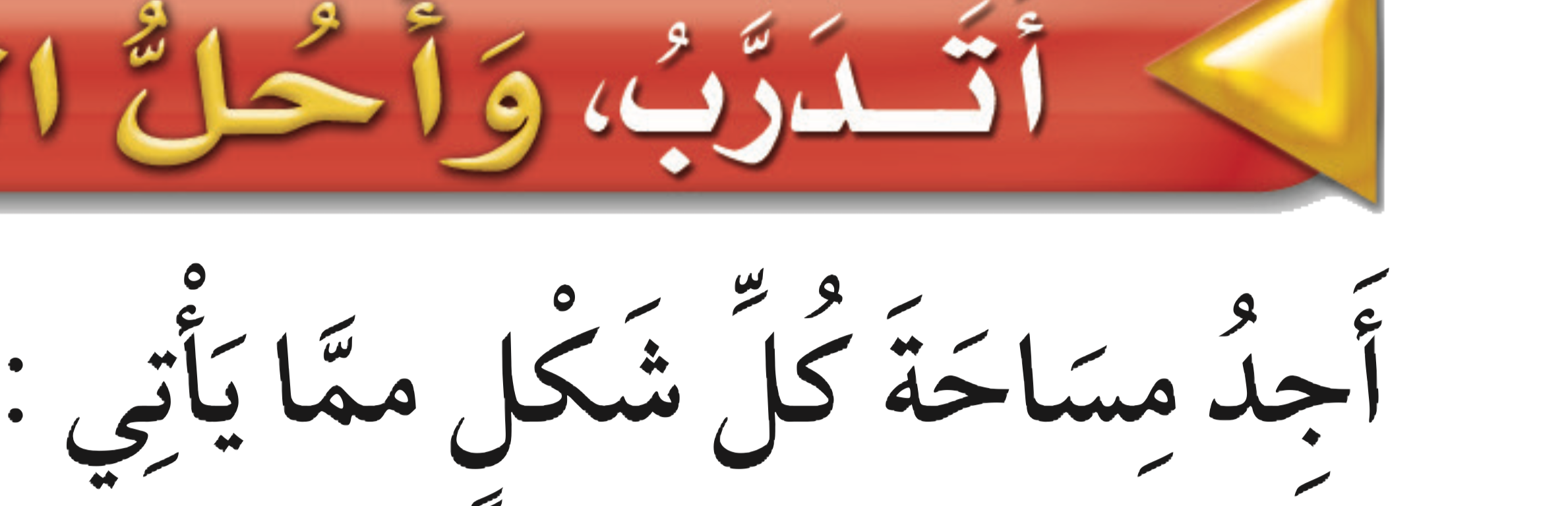 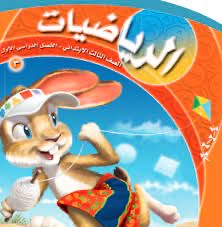 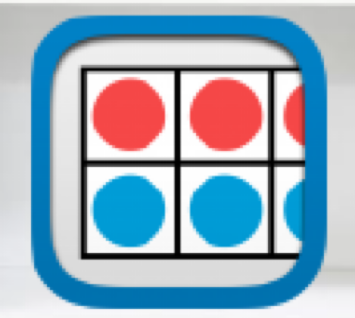 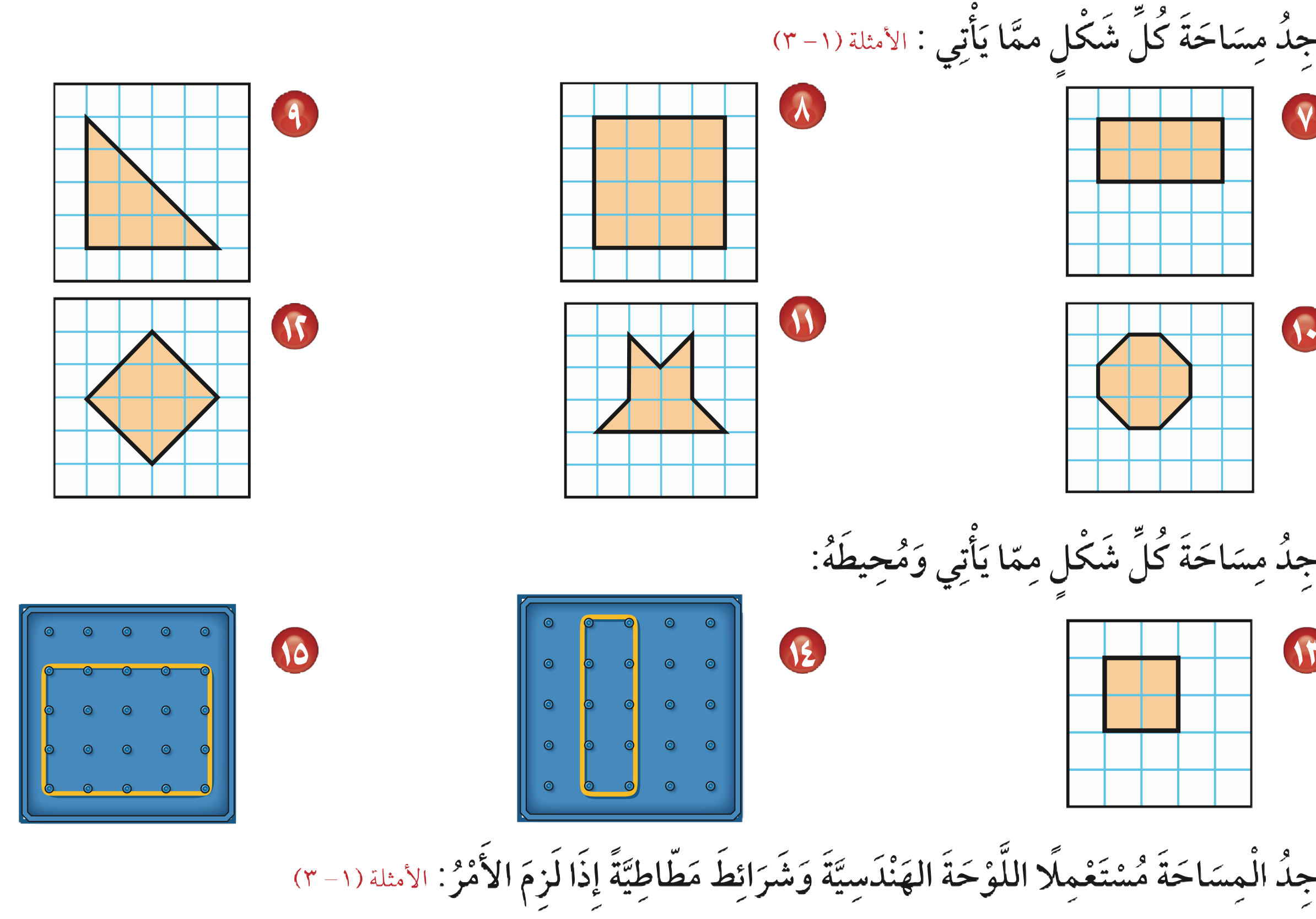 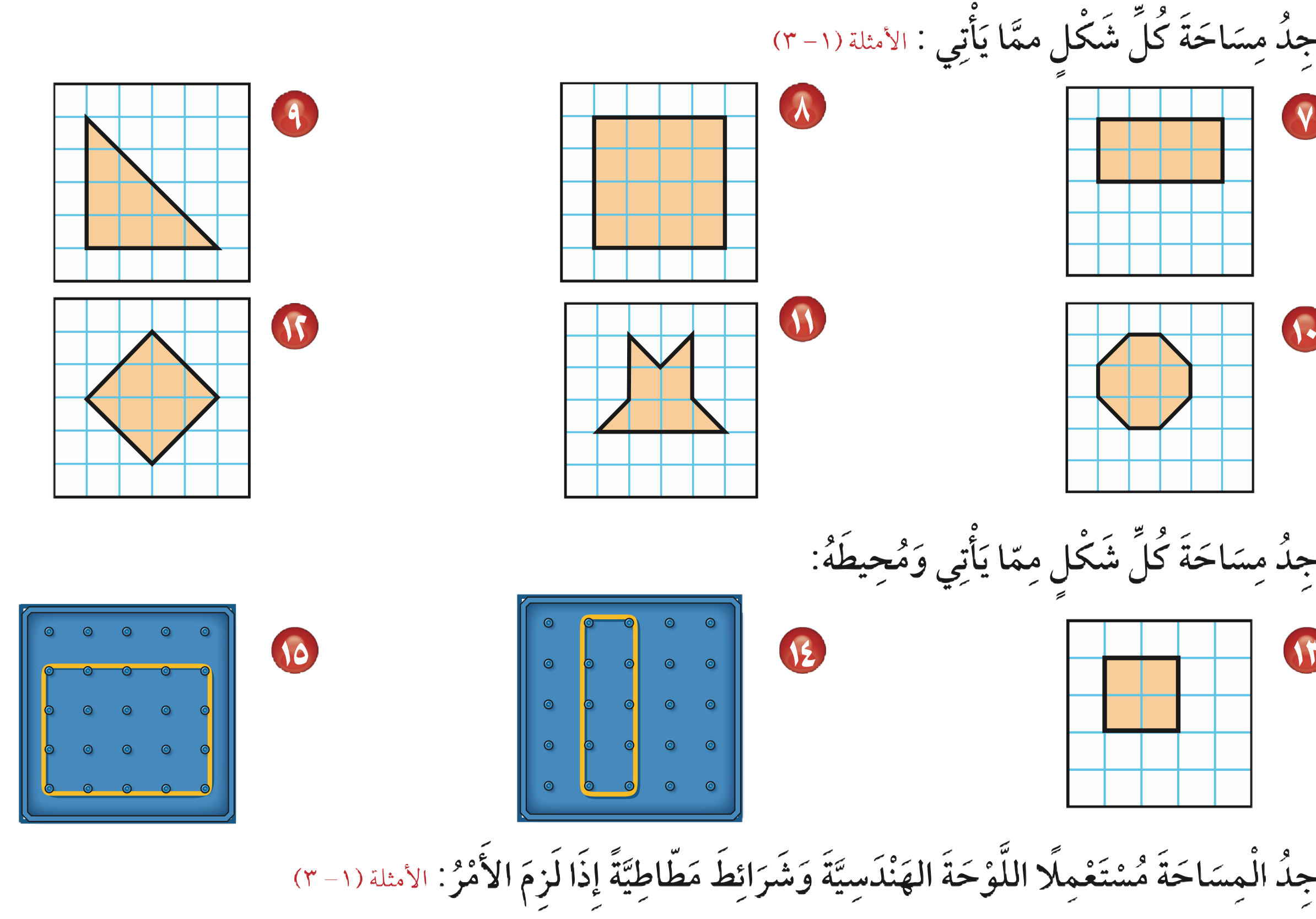 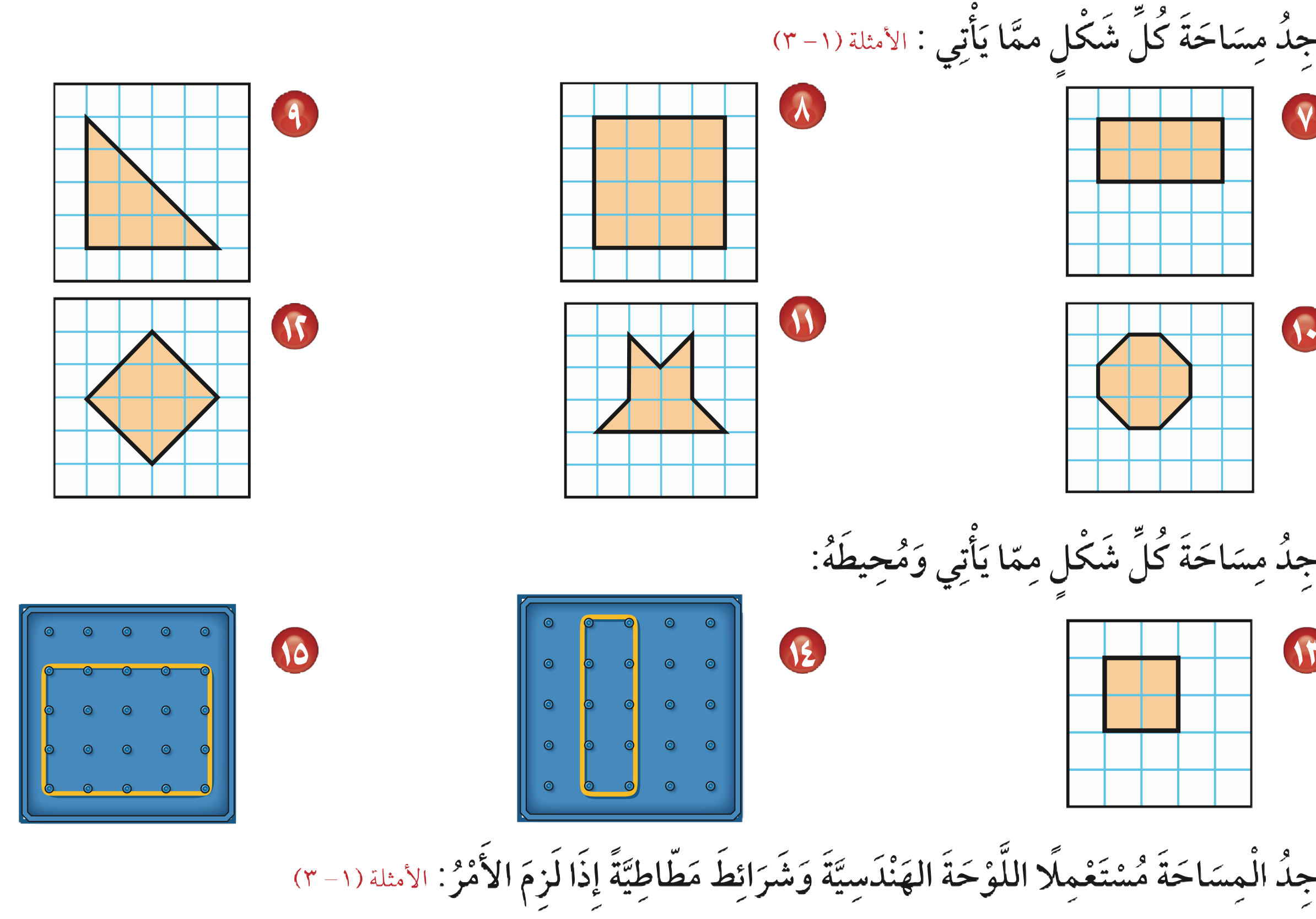 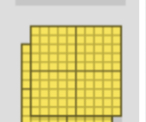 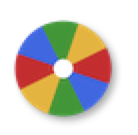 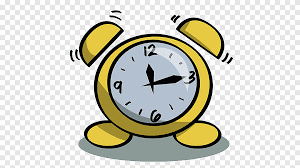 ٨ وحدات مربعة
١٦ وحدة مربعة
٨ وحدات مربعة
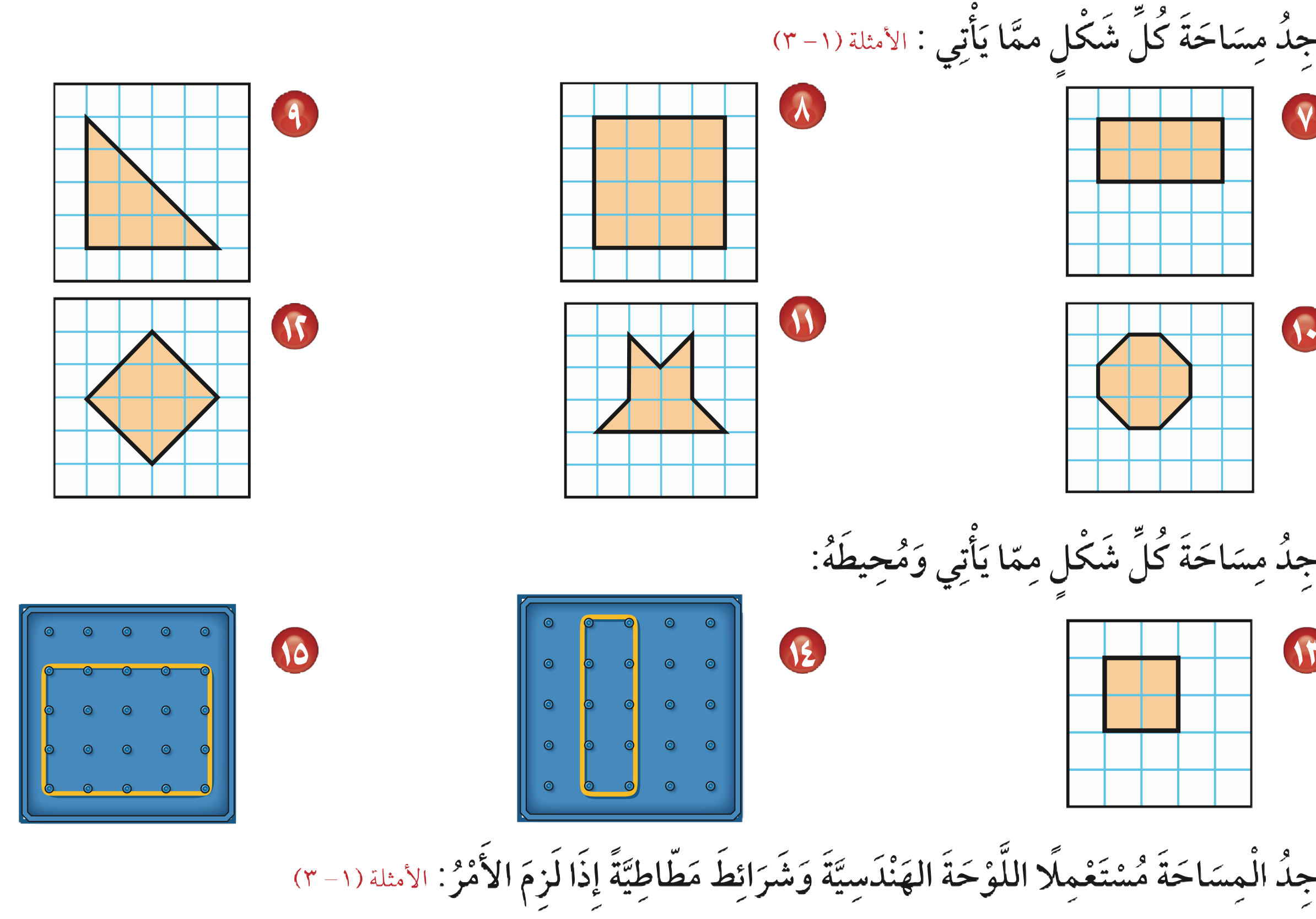 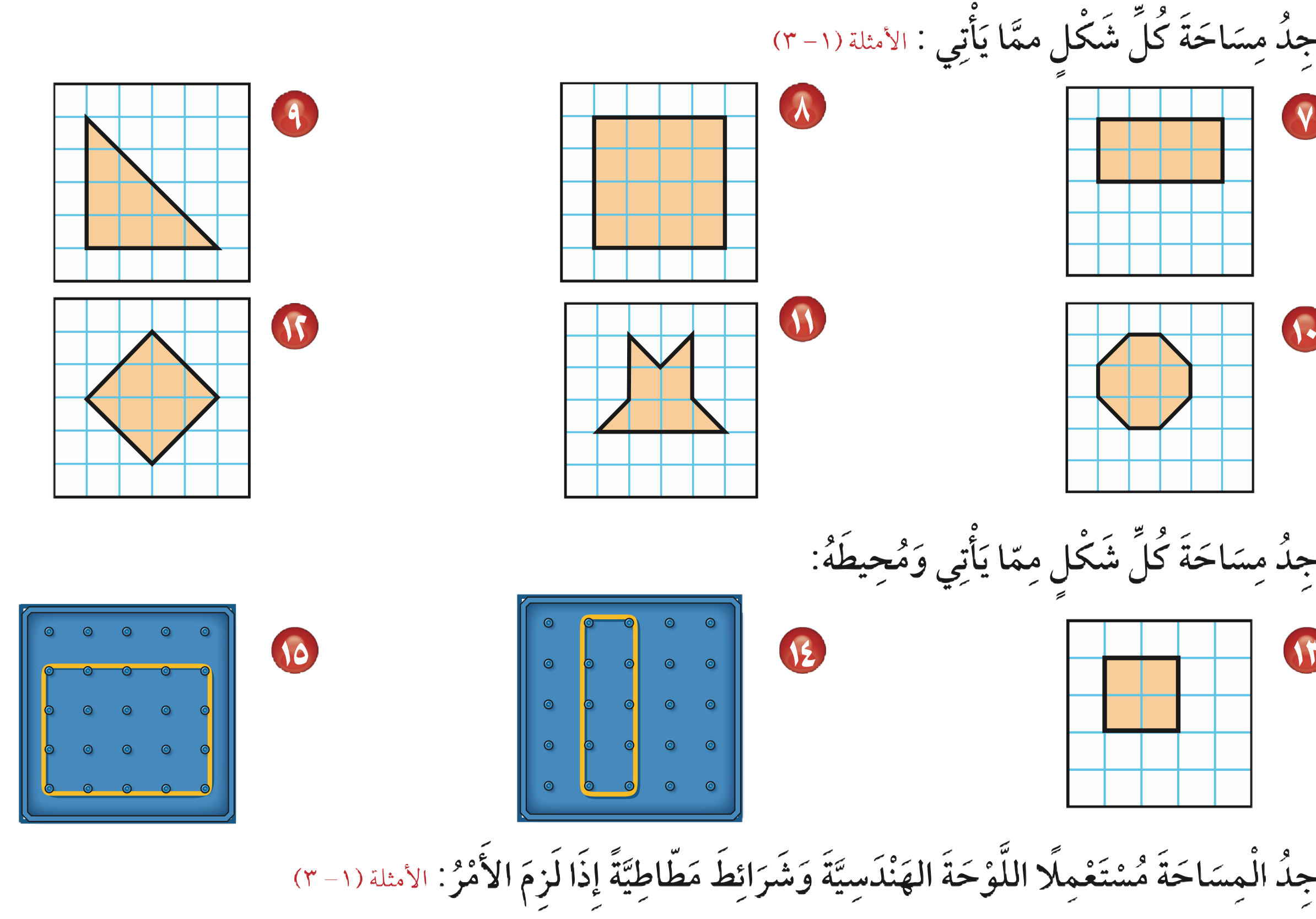 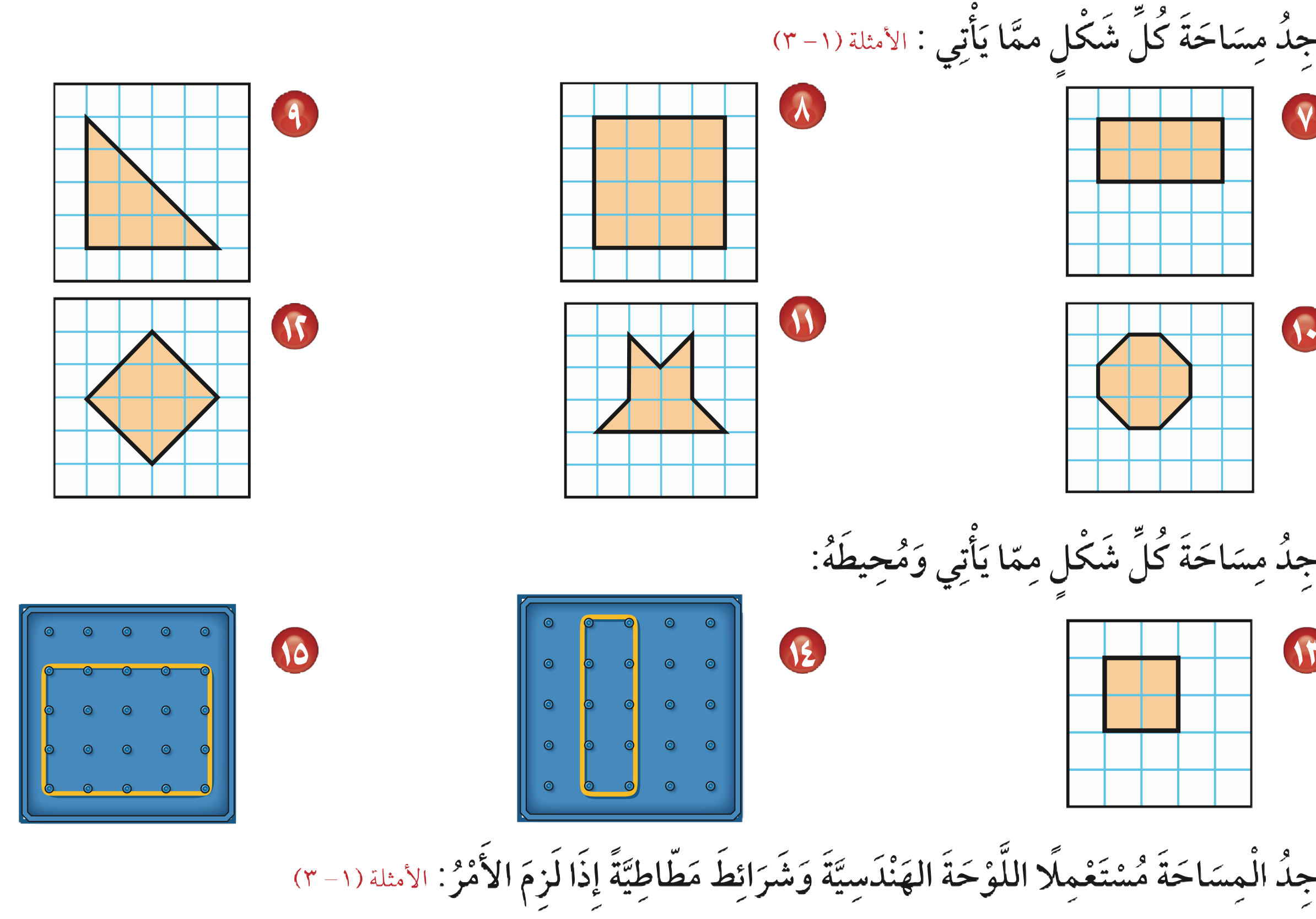 ٦ وحدات مربعة
٨ وحدات مربعة
٧ وحدات مربعة
الواجب
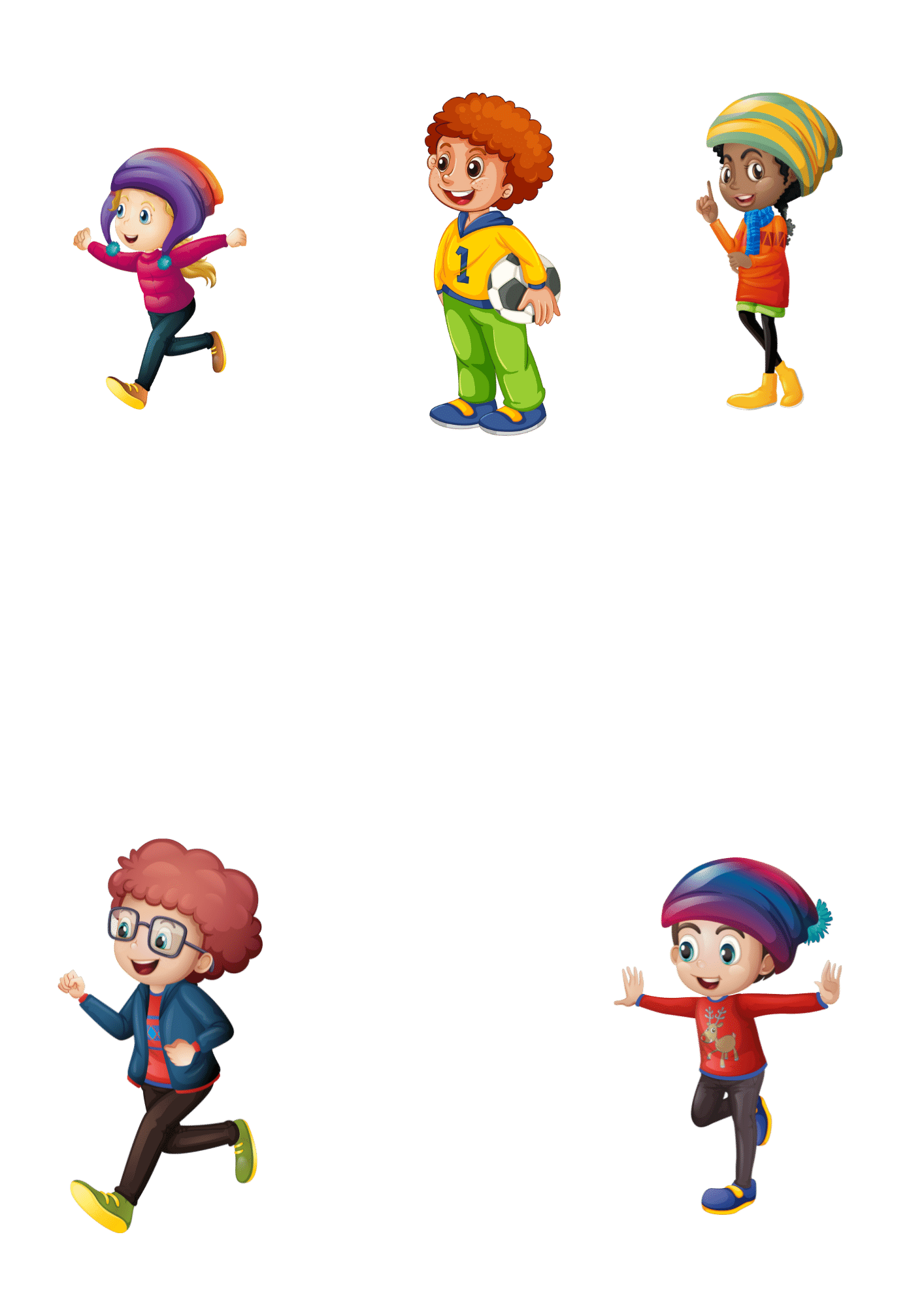 السؤال رقم ١٣-١٤-١٥
صفحة ٩٠